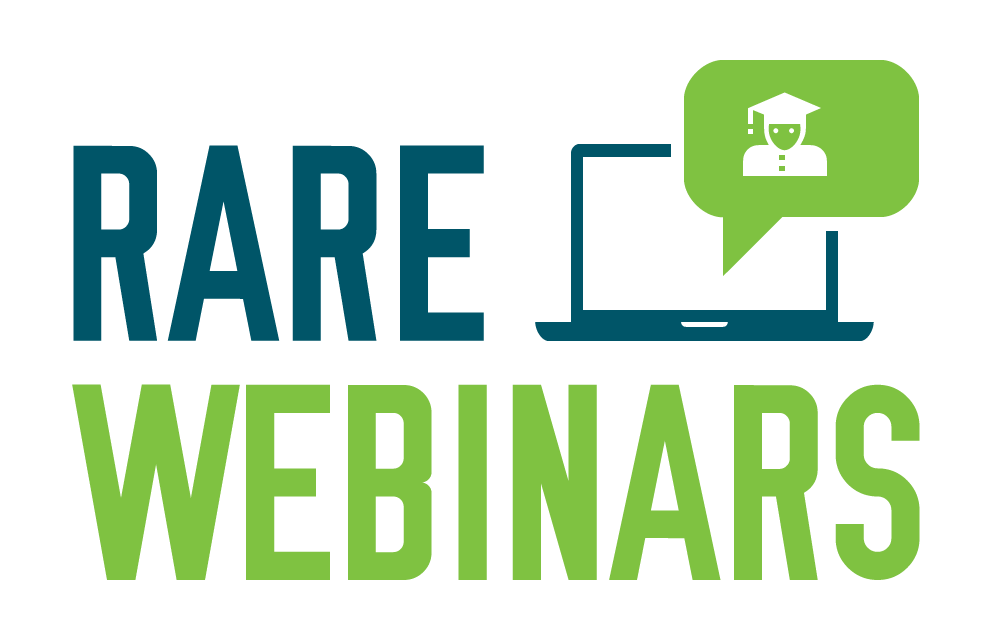 To avoid any technical difficulties and to listen in without any problems, please login through WebEx first before calling in.

You may be able to call in through your phone or computer. The number to use to call in is to the right of this screen. 

Use this Access Code to join: 664 994 032 #
And your individual ID number was emailed to you.

If you have any technical issues or concerns, please private chat with global genes in the chat box or email Amanda at amandak@globalgenes.org
Submit Your Questions
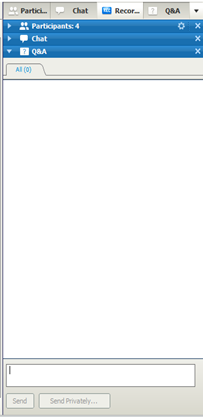 Throughout the webinar, panelists will be taking questions from the audience

To send in questions, please use WebEx’s Q&A feature in the bottom right hand corner

Please feel free to submit questions throughout the presentation
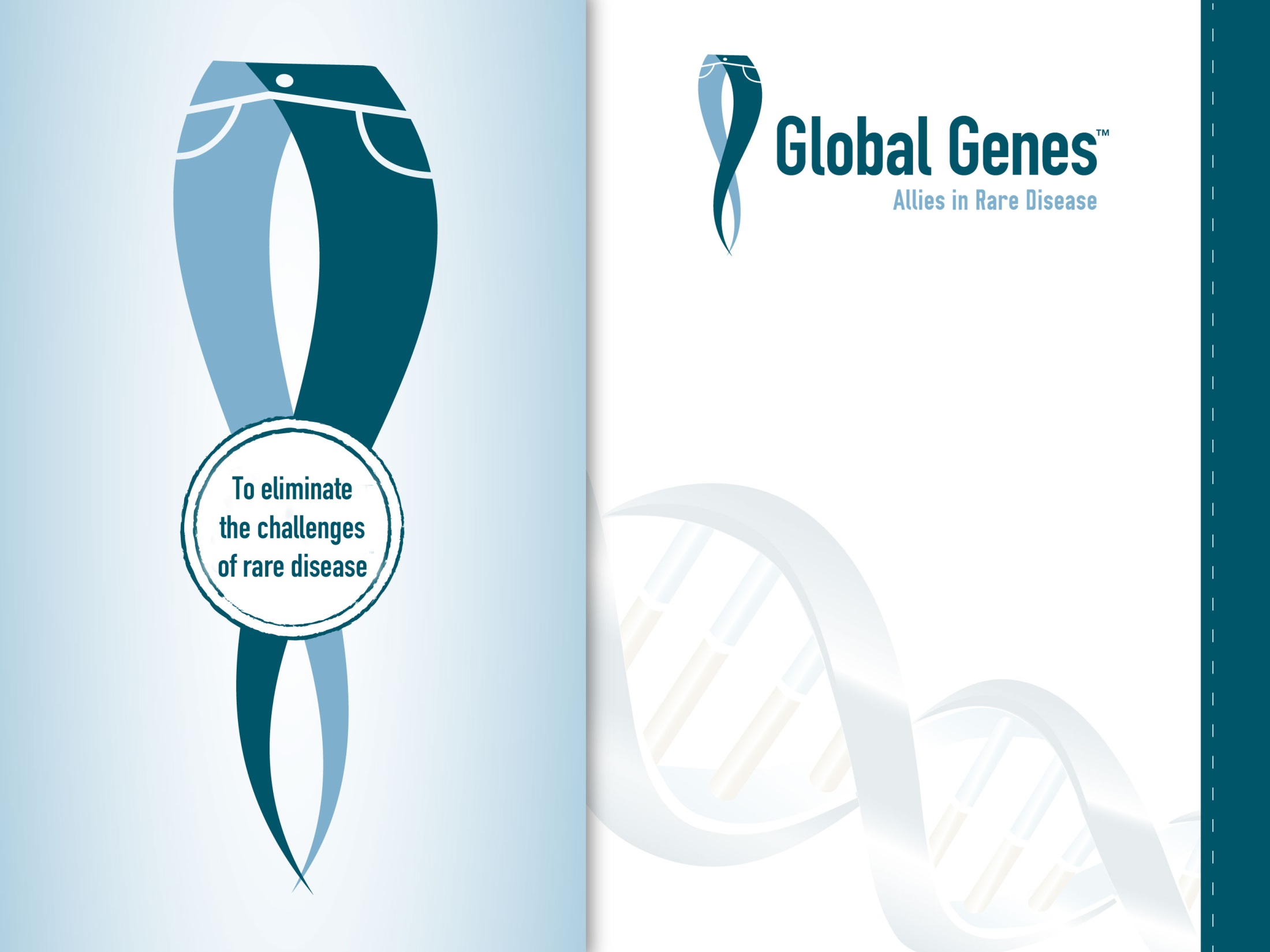 IntroducingDr. Petra KaufmannNCATS ORDR







Tuesday, November 17, 2015
3
Who is Global Genes?
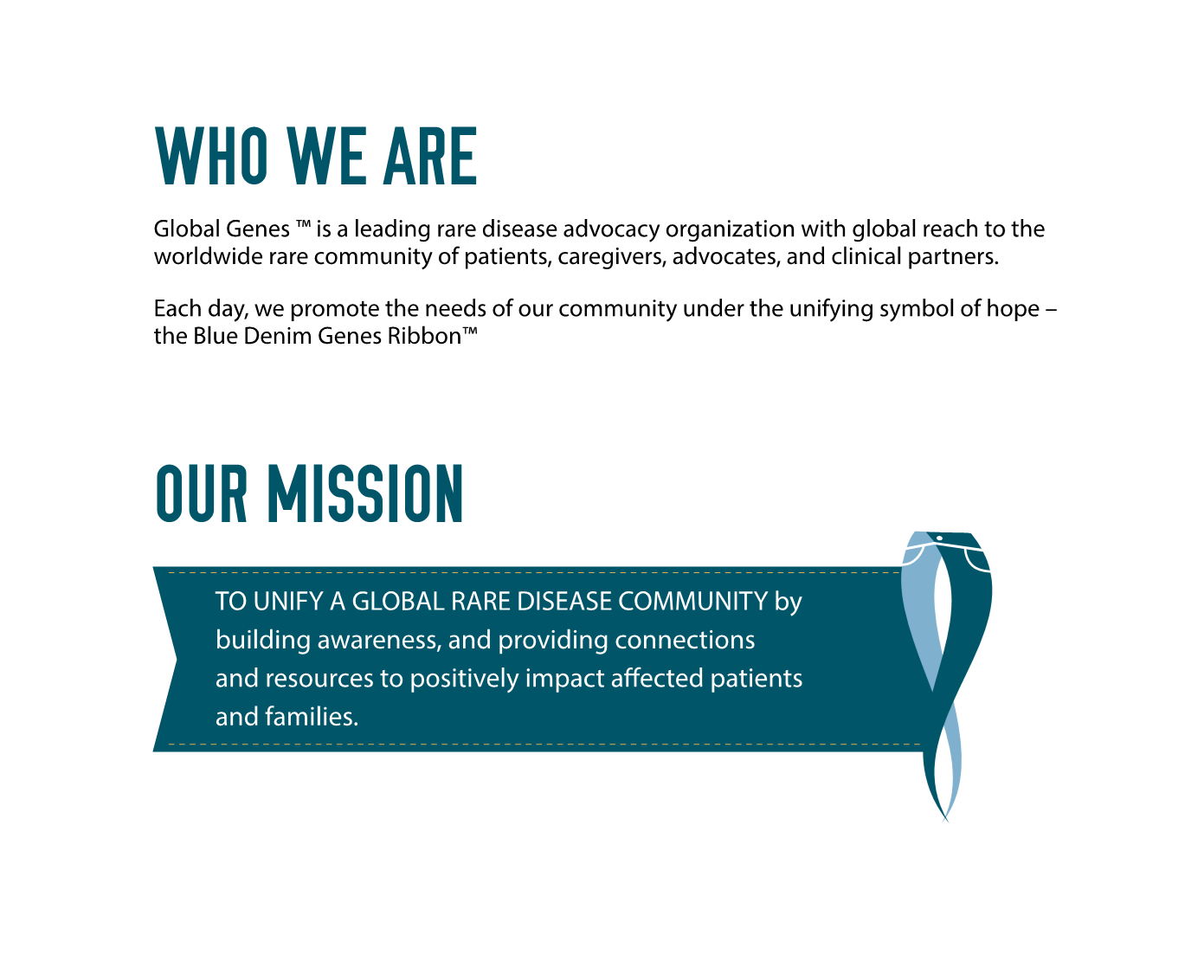 To Eliminate the Challenges of Rare Disease.
Introducing Dr. Petra Kaufmann
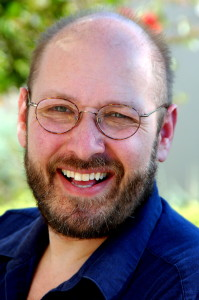 Daniel Levine
Founder & Principal, 
Levine Media Group
Introducing Dr. Petra Kaufmann
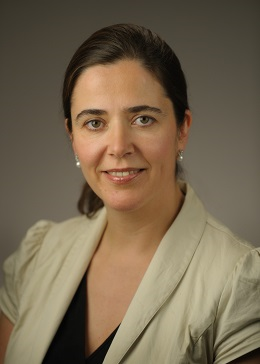 Dr. Petra Kaufmann
Director, 
NCATS Office of Rare Disease Research and 
Division of Clinical Innovation
Introducing Dr. Petra Kaufmann
Dr. Petra Kaufmann
Director, 
NCATS Office of Rare Disease Research and 
Division of Clinical Innovation
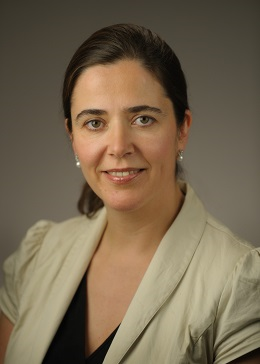 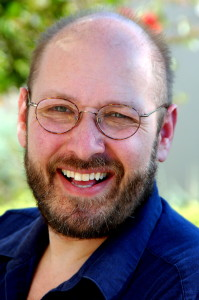 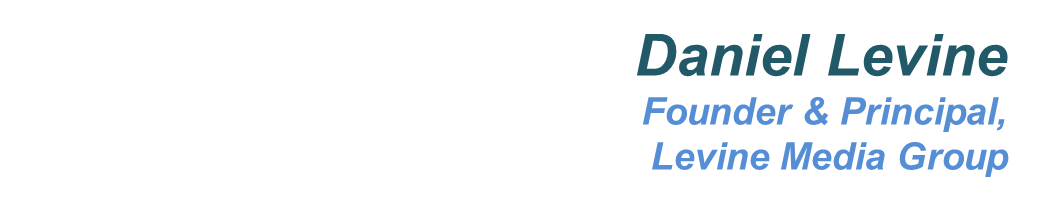 Introducing Dr. Petra Kaufmann
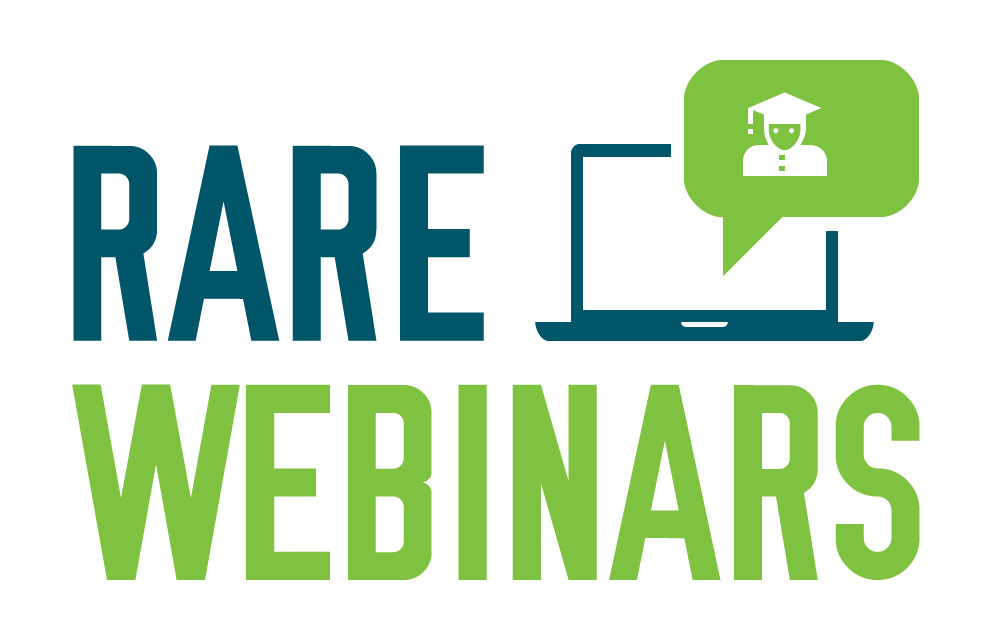 Introducing Dr. Petra Kaufmann
Question and Answer
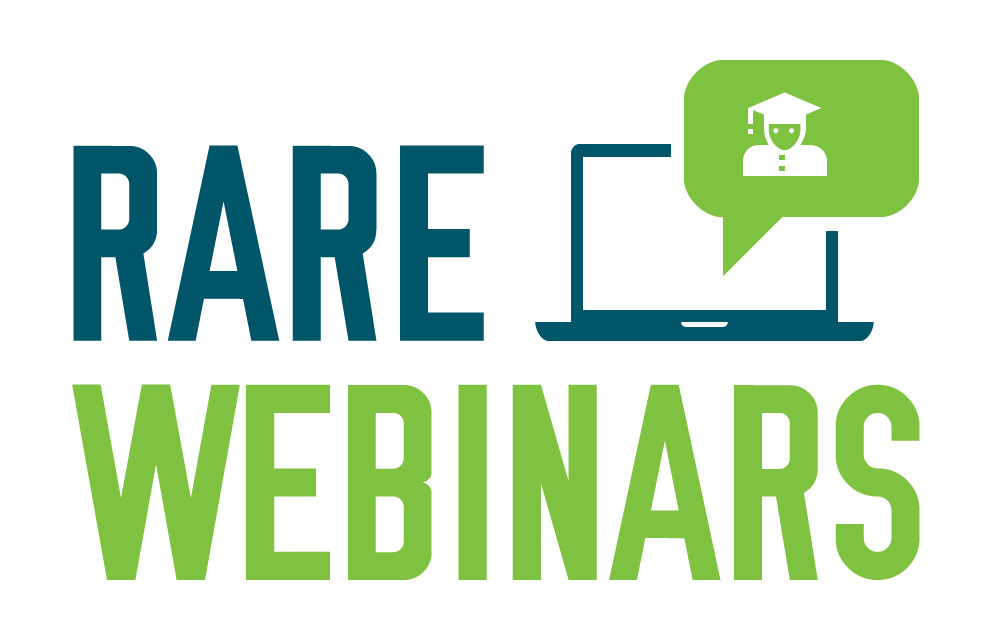 Submit Your Questions
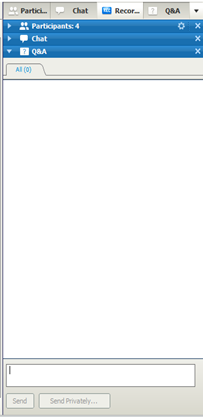 Throughout the webinar, panelists will be taking questions from the audience

To send in questions, please use WebEx’s Q&A feature in the bottom right hand corner

Please feel free to submit questions throughout the presentation
Introducing Dr. Petra Kaufmann
Thank you for joining!
This webinar was recorded and will be available at http://globalgenes.org soon.
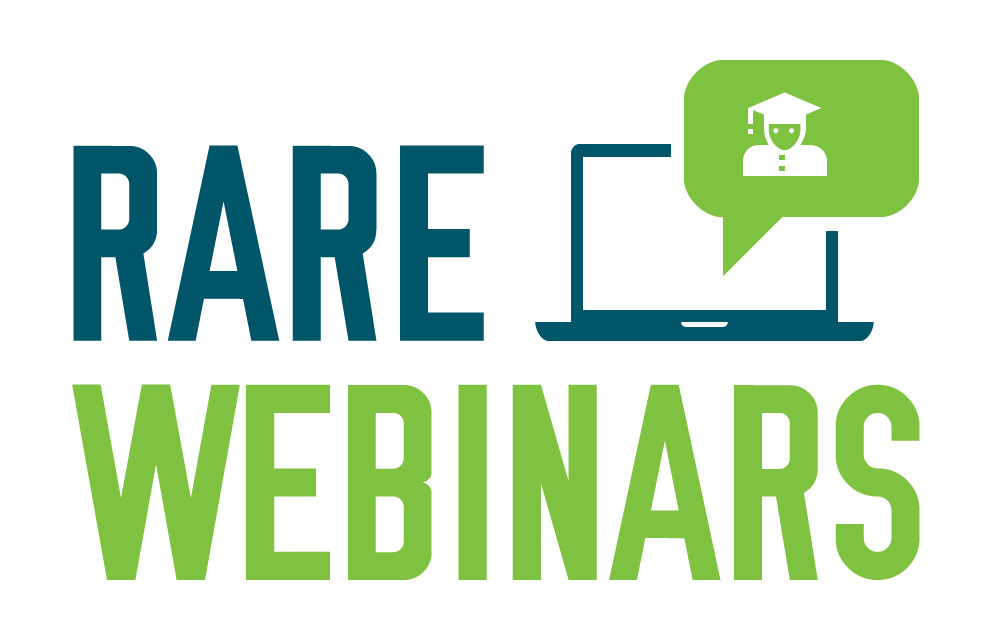